История древнего человека В КРЫМУ. археологические Памятники
КРЫМОВЕДЕНИЕ,  6 КЛАСС
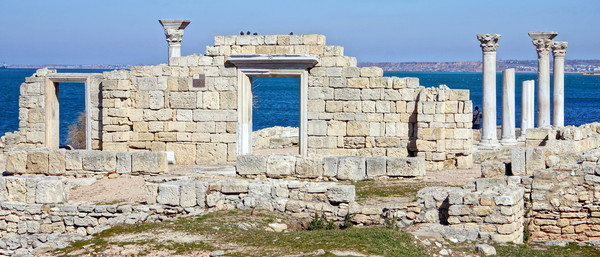 За племенем племя, народ за народом,
Их лошади и божества
Тянулись к просторам её плодородным,
Где соль, вода и трава

И.Л.Сельвинский
Когда появился в Крыму первый человек?
В учебниках пишут, что произошло это великое событие от ста до трехсот тысяч лет назад. 
Однако ялтинский ученый Сергей Жук поставил официальную науку в тупик, найдя на Южном берегу большие коллекции орудий труда, которым не меньше восьмисот тысяч лет.
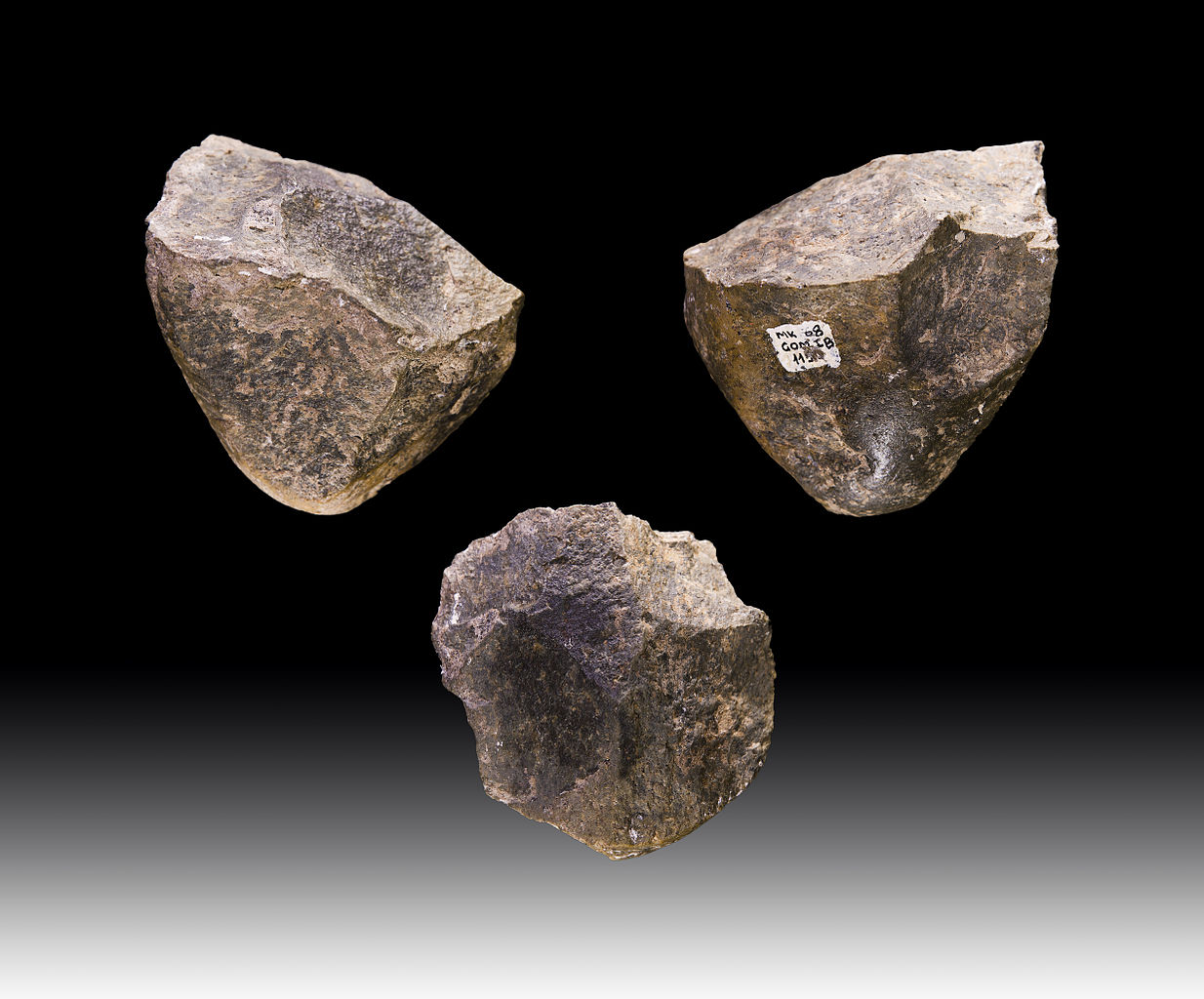 Каменные орудия – чопперы, возрастом около 650 000 лет
Появление первого человека
Первые следы пребывания человека на территории полуострова относятся к каменному веку, продолжавшемуся с 2-х миллионов лет до XIV-X веков до н.э.
Ранний палеолит (650-150 тысяч лет до н.э.)
Каменные орудия могли принадлежать только питекантропам. Питекантроп  (Homo Erectus)— это обезьяночеловек, «человек прямоходящий».
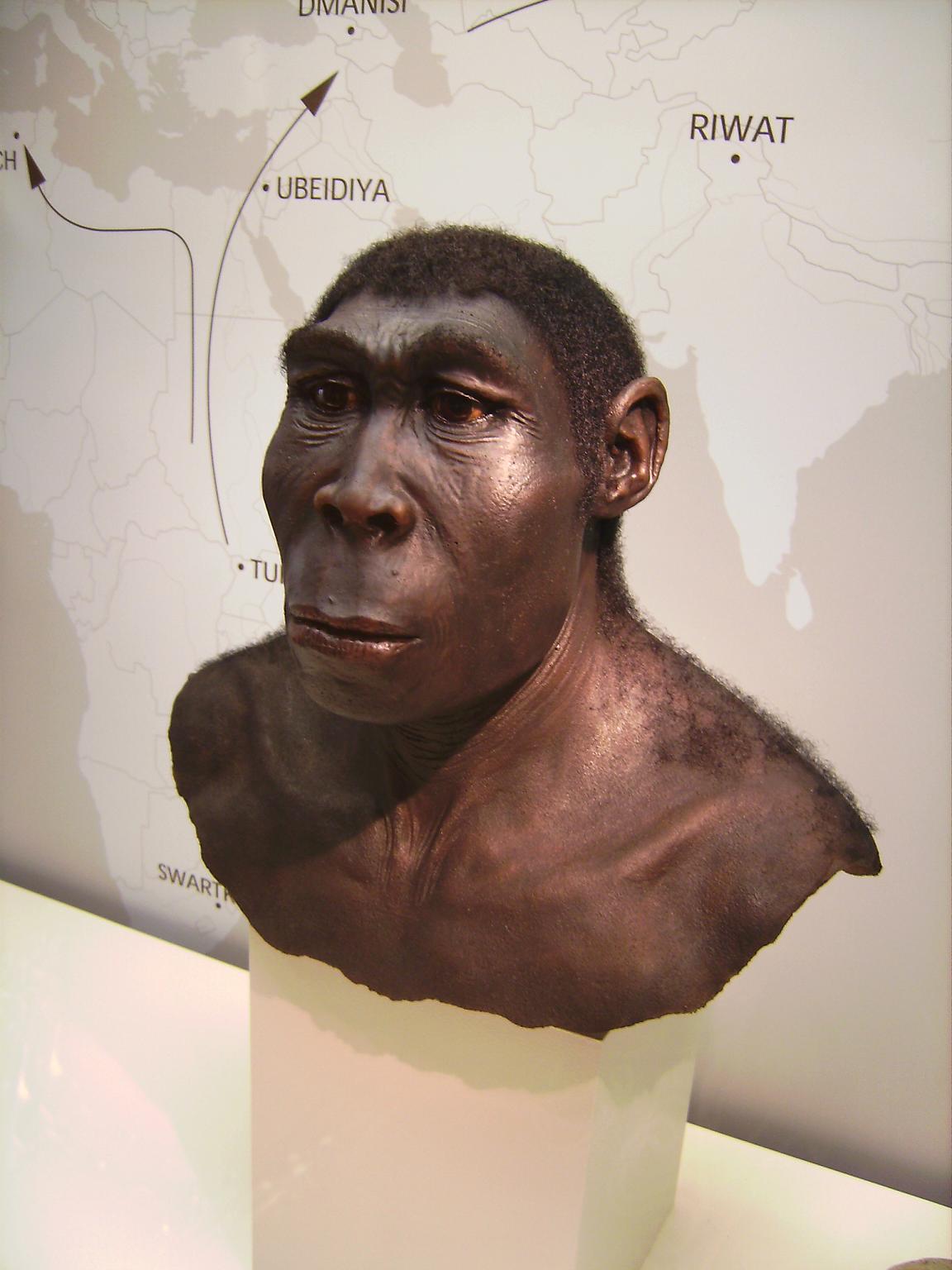 Деятельность «человекА прямоходящего»
Овладение грубой обработкой каменного материала
Добыча кремня на Внутренней Крымской гряде и изготовление массивных рубил
Охота на животных, рубка леса, сбор полезных растений
Средний палеолит(150-35 тысяч лет до н.э.)
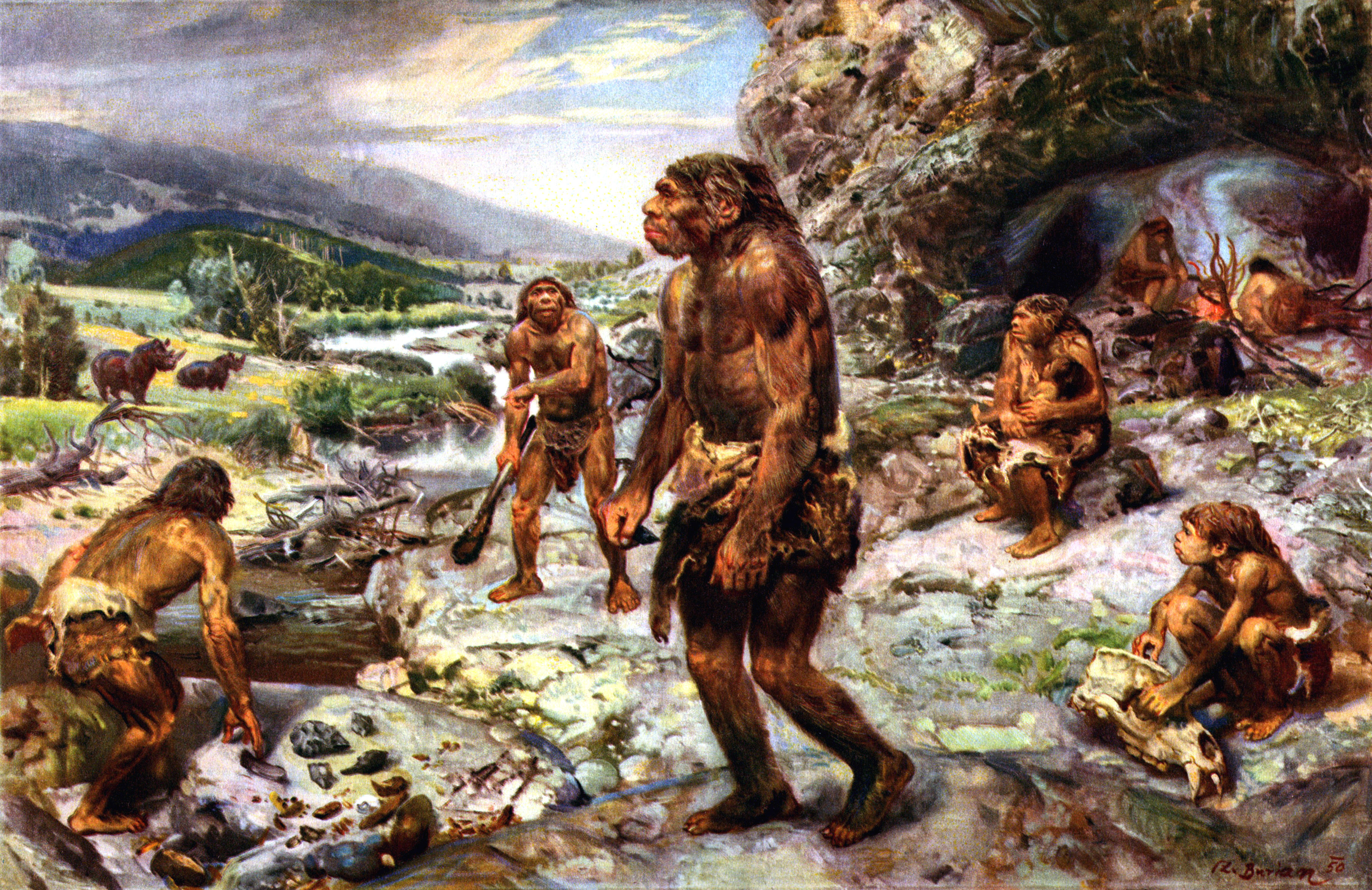 Появление Homo sapiens neanderthalensis - неандертальцев
О неандертальцах
В Восточном Крыму находок человека прямоходящего не было.
Известно, что в удобных для жилья пещерах крымских предгорий селились неандертальцы. Неандертальцы — древние люди, жившие 250-35 тысяч лет назад.
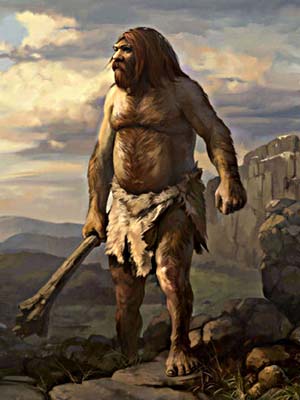 В Крыму открыты 15 стоянок древних людей, из них несколько — в восточной части. Самая древняя из таких пещер, под карнизом высокого плоскогорья над рекой Зуя, называется Киик-Коба(Пещера дикаря). В 1924 году археолог Г.А.Бонч-Осмоловский обнаружил здесь следы жизни древнего человека: кремневые орудия, золу доисторических костров, кости животных. Этим находкам 100-150 тысяч лет.
 В открытой к югу пещере люди укрывались от северных ветров, прятались от дождя и снега. 
Рядом с Киик-Кобой пробивался родник, а в самой пещере археологи нашли погребение женщины и годовалого ребенка.
Деятельность неандертальцев
Появление родоплеменной организации первобытного общества
Изготовление более совершенных орудий труда (остроконечники, ножи)
Использование пещер и навесов в качестве жилищ
Охота на мамонтов, гигантских оленей, пещерных носорогов, львов и медведей
Рубка леса, примитивное скотоводство, собирательство
поздний палеолит(35-10 тысяч лет до н.э.)
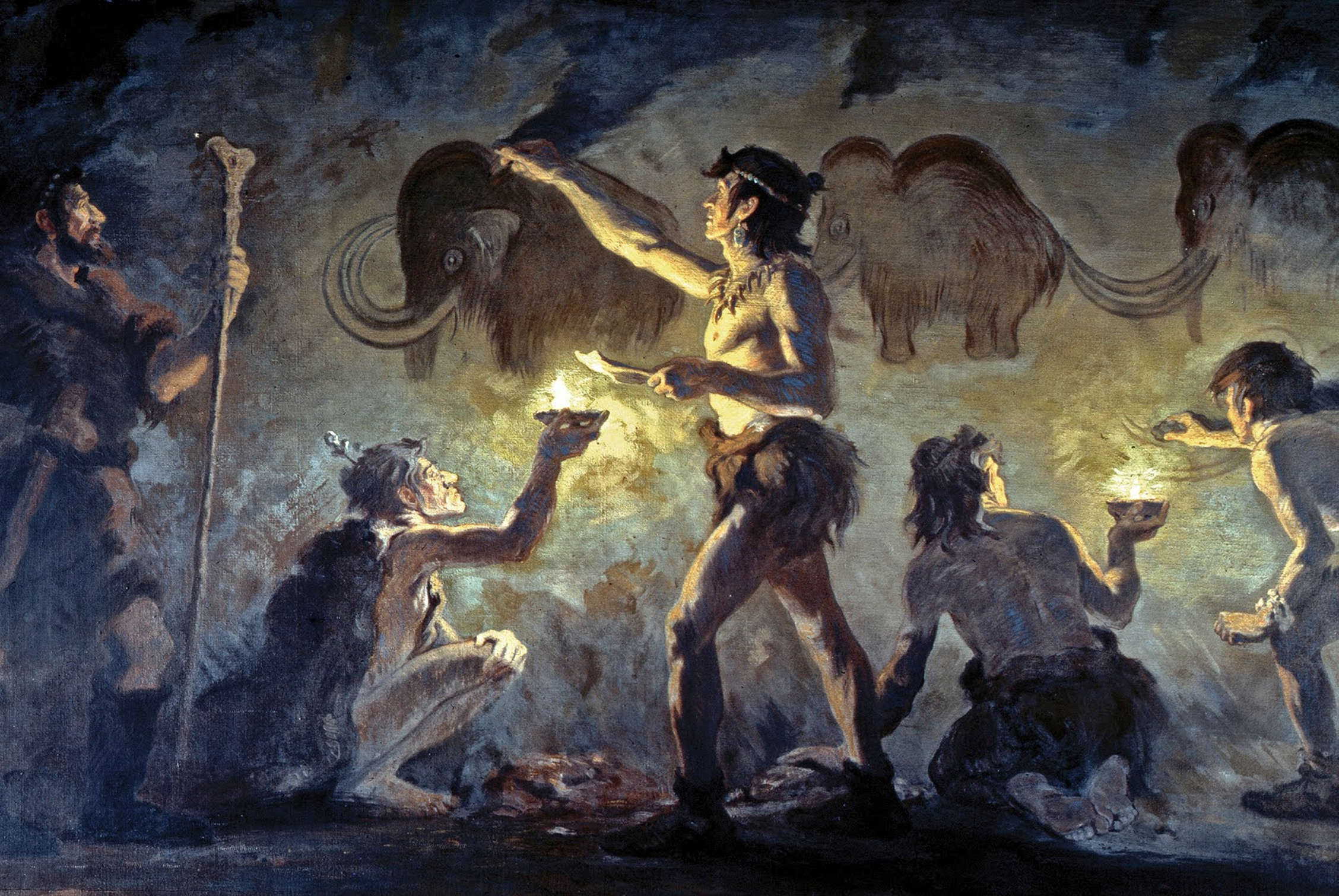 Появление Homo sapiens sapiens - кроманьонцев
О кроманьонцах
Кроманьонцы (по названию грота Кро Маньон во Франции) — люди современного типа. Они жили в Европе 35-8 тысяч лет назад. Он был высок, ходил прямо. В лице его появились тонкие человеческие черты: высокий и широкий лоб без массивного надбровного валика, прямой нос, выступающий подбородок. Он научился мастерски обрабатывать камень, готовить из раздробленной кости острые шила, проколки, наконечники для стрел и дротиков, остроги и гарпуны.
Усложнились не только орудия труда и охоты — изменились общественные и производственные отношения. Возникла родовая матриархальная община, появились зачатки религии, зародились наскальная живопись и миниатюрная скульптура. Люди вышли жить на равнины.
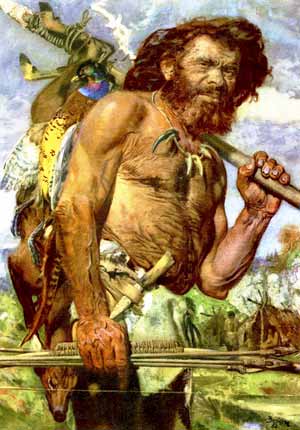 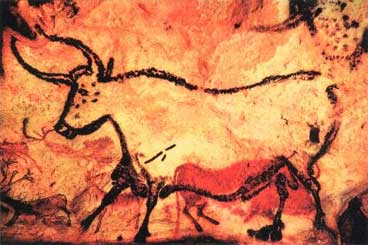 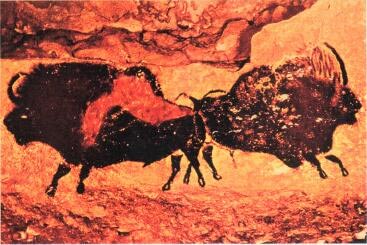 Деятельность кроманьонцев – людей современного типа
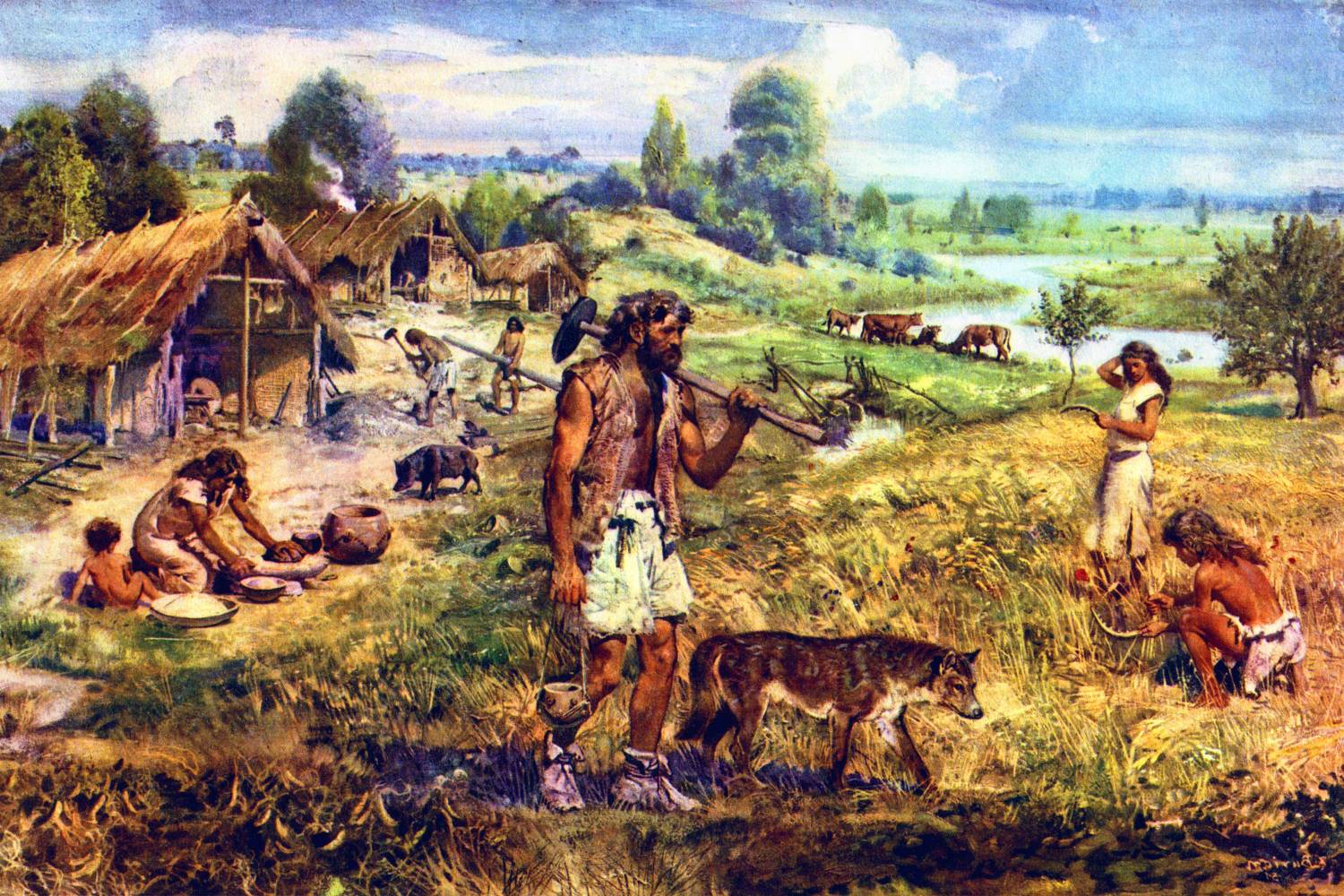 поздний палеолит(35-10 тысяч лет до н.э.)
Значительно совершенствуется обработка кремневых орудий труда
Коллективная охота на животных
Первые произведения искусства, в т.ч. наскальные рисунки
Формирование религиозных представлений о природе
Мезолит (10-5 тысяч лет назад)
Добыча камня
Расселение древних людей на более обширные территории
Одомашнивание животных (собак, свиней)
Появление лука, стрел
Первобытно-общинный строй прекращает существование, возникает парная семья
Появляются первые орошаемые участки земли
Неолит (5-3 тысячи лет назад)
Шлифовка и сверление каменных орудий труда
Появление гончарного искусства, прядения, ткачества
Зарождение земледелия
Стоянки человека по всему Крыму
Энеолит (медный век) (3-е тысячелетие – начало 2-го тысячелетия до н.э.)
Родоплеменной строй с патриархальной основой
Появление медных орудий труда
Появление колесного транспорта
Сооружение менгиров
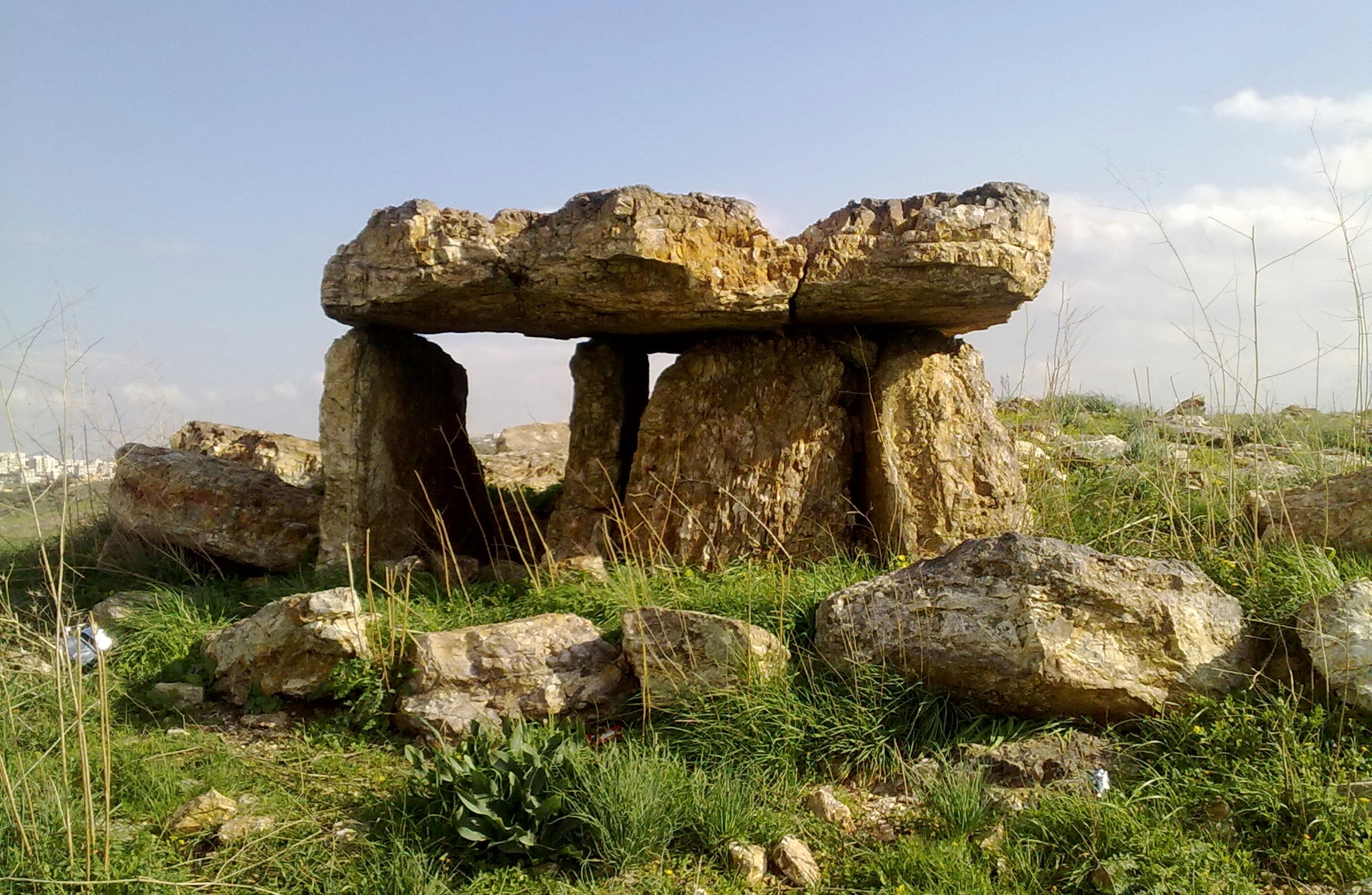 Крымские Менгиры
Бронзовый век (2-е тысячелетие – начало 1-го тысячелетия до н.э.)
На полуострове обитают киммерийцы и тавры – древнейшие этносы Крыма
Появление изделий из бронзы, бронзовое литье
Добыча камня для строительства
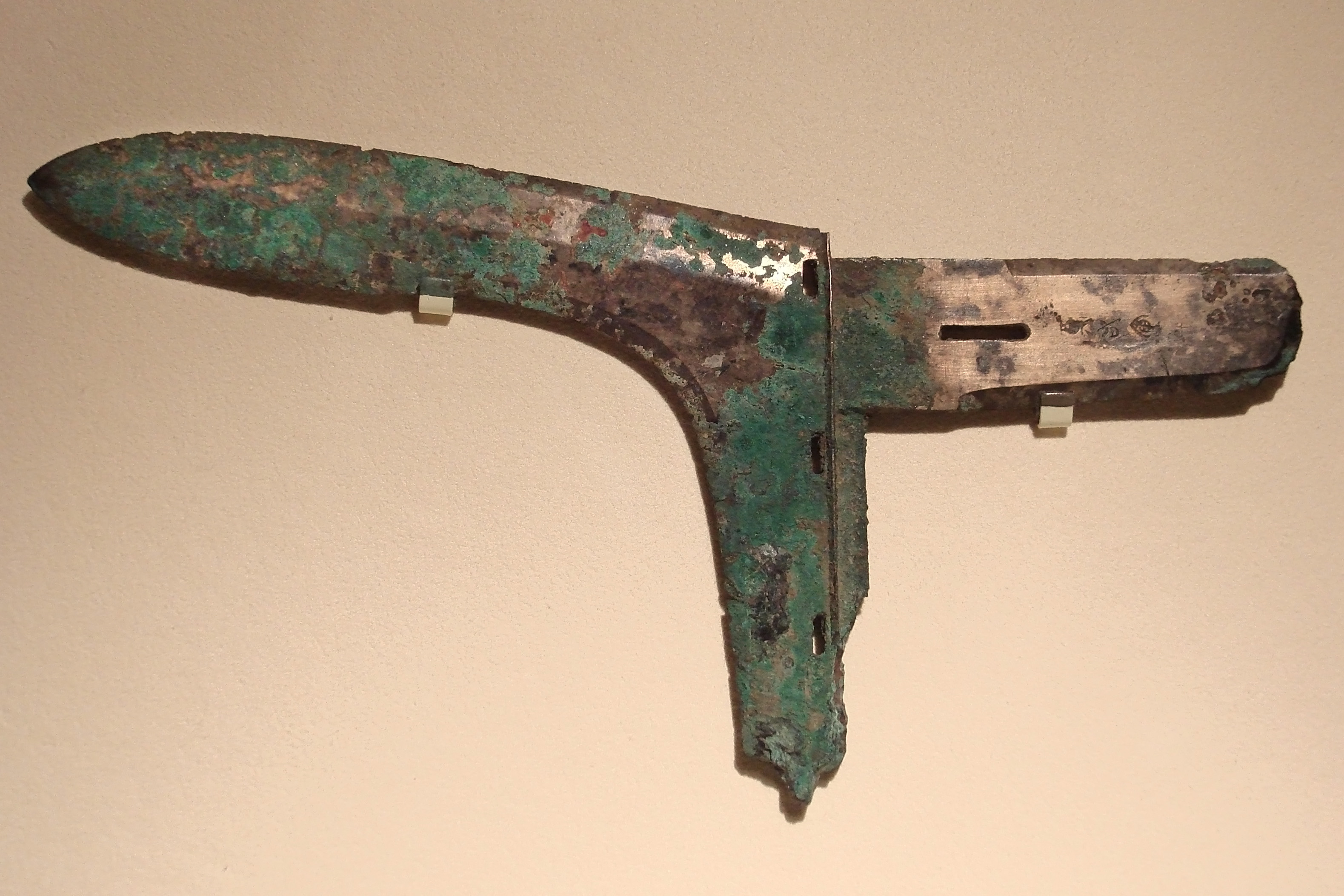 Бронзовый век (2-е тысячелетие – начало 1-го тысячелетия до н.э.)
Эпоха раннего железа (VIII век до н.э. – IV век н.э.)
Появление изделий из железа
Добыча железной руды и нефти на Керченском полуострове
Начало виноградарства и садоводства
Строительство городов, земледельческих поселений
Появление первых научных описаний Таврики: Геродот, Теофраст, Страбон, Плиний Старший
АРХЕОЛОГИЧЕСКИЕ ПАМЯТНИКИКРЫМА
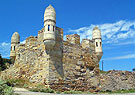 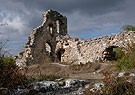 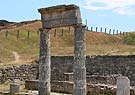 Древнейшие археологические памятники Крыма относятся к эпохе палеолита – неолита, бронзового и начала железного веков. К ним относят стоянки древних людей, курганы, погребения, гроты, пещеры со следами деятельности человека этих эпох.
Исключительно хорошо представлены в Крыму памятники античные.
КЕРКИНИТИДА – АНТИЧНОСТЬ ПОД КУПОЛОМ
Одним из первых древнегреческих городов, основанных на западном берегу Крымского полуострова, былаКеркинитида. Основан город был на территории современной Евпатории на рубеже VI-V веков до н.э., существовал как отдельное государство, которое активно вело торговлю, занималось земледелием, различными ремёслами и чеканило свои монеты. 
Остатки древнегреческой колонии 
   хранятся под стеклянным куполом 
  в Евпатории на улице Дувановской, 
  на набережной Горького и в 
  краеведческом музее города.
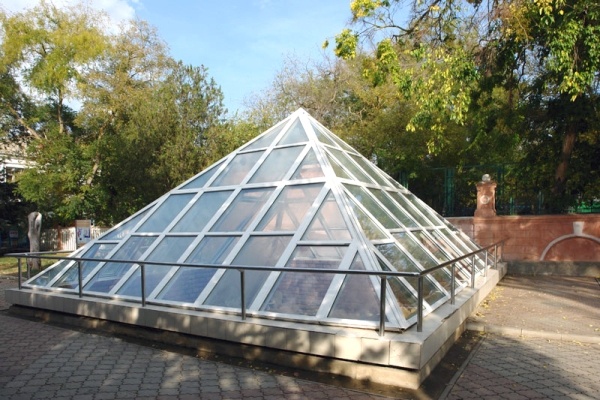 Монастырский комплекс Сурб-Хач – памятник национального значения, расположен в лесистой долине северо-западного склона горы Грыця (Святого Креста, Святая, Монастырская),в 3,5 км к юго-западу от города Старый Крым.
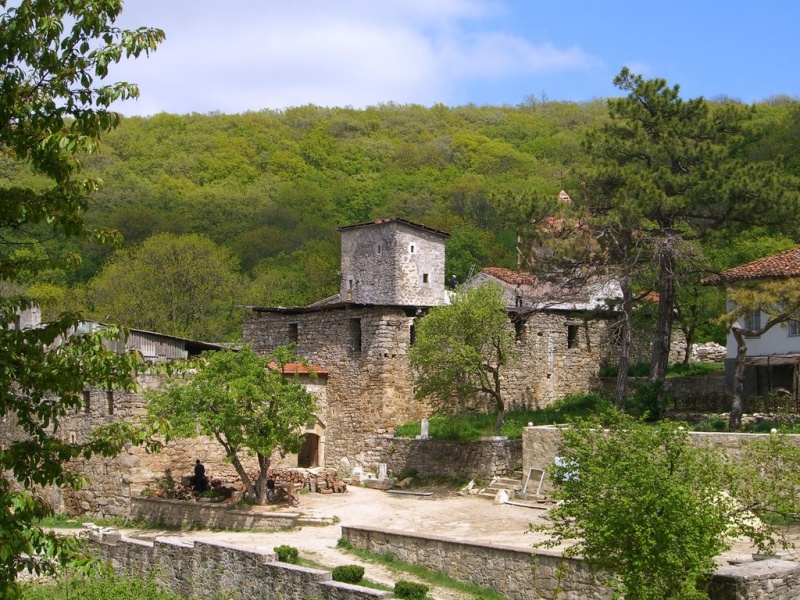 Генуэзская крепость — памятник средневековой архитектуры мирового значения, единственная генуэзская цитадель, сохранившаяся в Крыму. Построенная генуэзцами в период с 1371 по 1469 годы. Крепость расположена на древнем коралловом рифе, представляющем собой конусообразную гору, около Судакской бухты Чёрного моря.
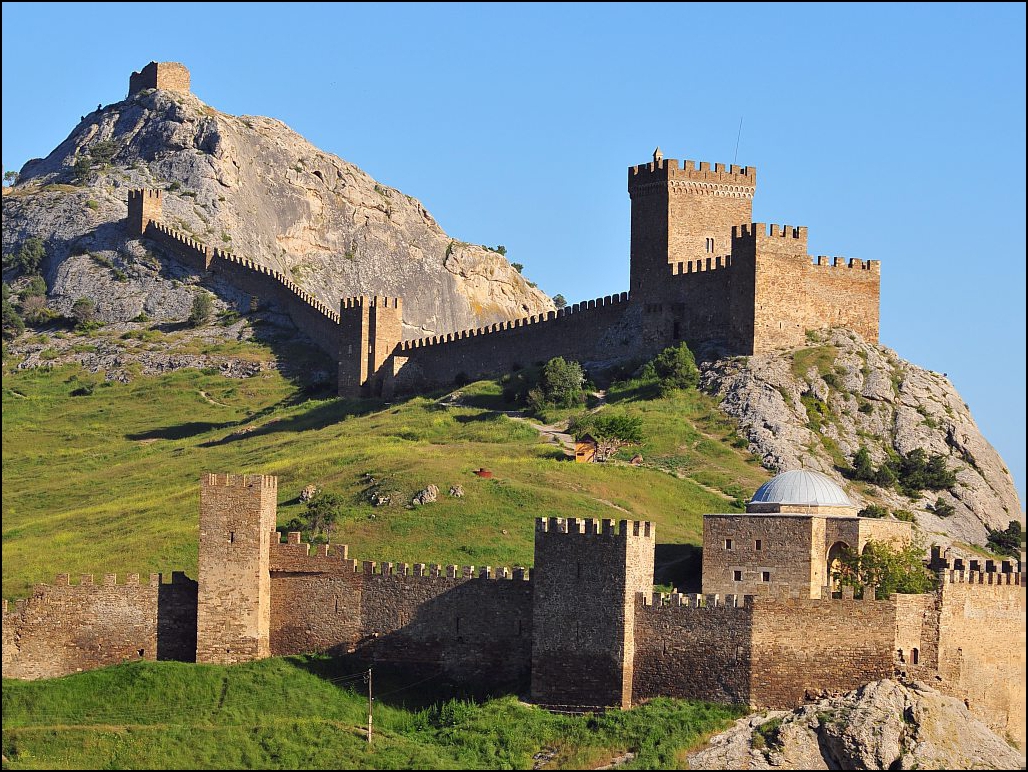 Пантикапей - милетская колония, основанная в VI в. на Таврическом полуострове при Керченском проливе. Это античный город, предшественник Керчи, был столицей Боспорского государства. Город имел хорошую гавань и вел значительную торговлю. Ныне сохранились остатки оборонительных сооружений, домов, построек, общественных зданий склепы.
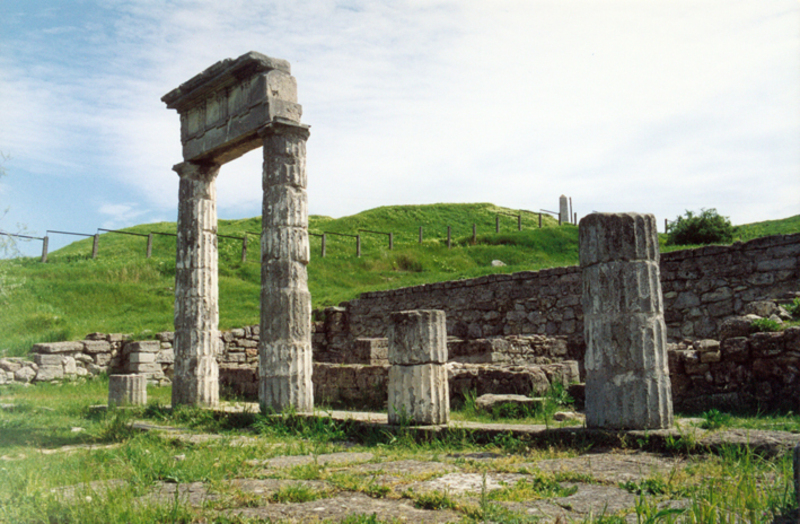 Крепость Ени-Кале является одной из самых интересных и красивых достопримечательностейКерчи. Она расположена в стратегически важном месте – на самом узком участке Керченского пролива.
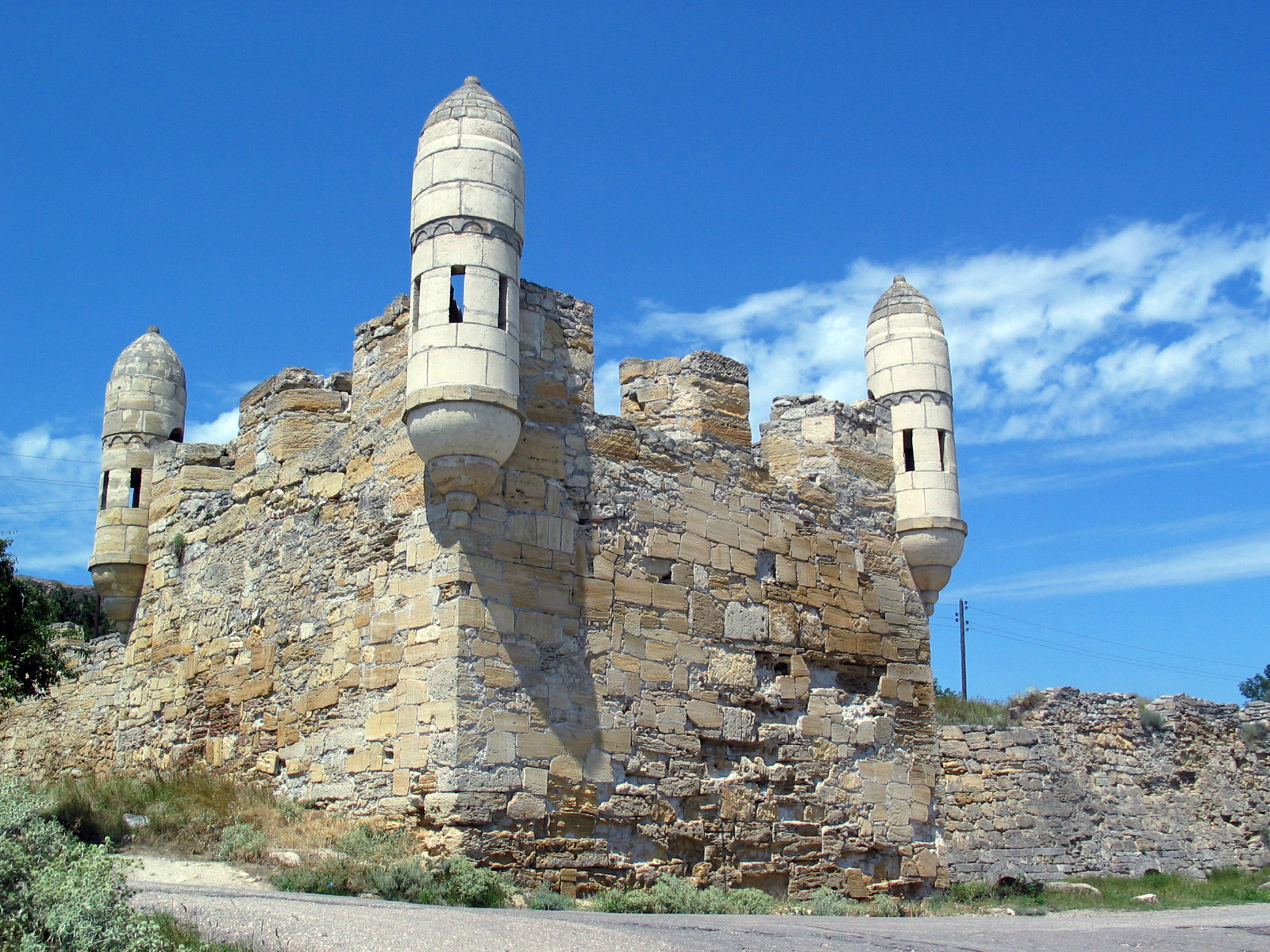 Крепость Каламита - один из интереснейших памятников крымского средневековья, расположена в Инкермане на восточном берегу реки Черной в 
    юго-западной части Монастырской скалы. Высоко над дорогой, на плато Монастырской скалы, видны остатки старинных крепостных сооружений, а в нижней части скалы - христианский пещерный монастырь.
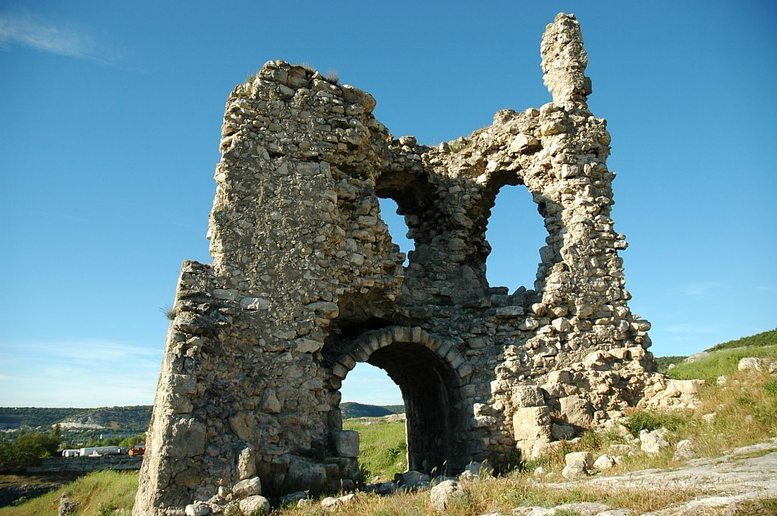 Мангуп-Кале - средневековый город-крепость в Бахчисарайском районе Крыма. Столица православного княжества Феодоро, затем турецкая 
   крепость. Расположен на вершине горы-останца, возвышающейся над уровнем окрестных долин на 250—300 м и образующей плато площадью 90 га. На территории крепости расположены многочисленные родники.
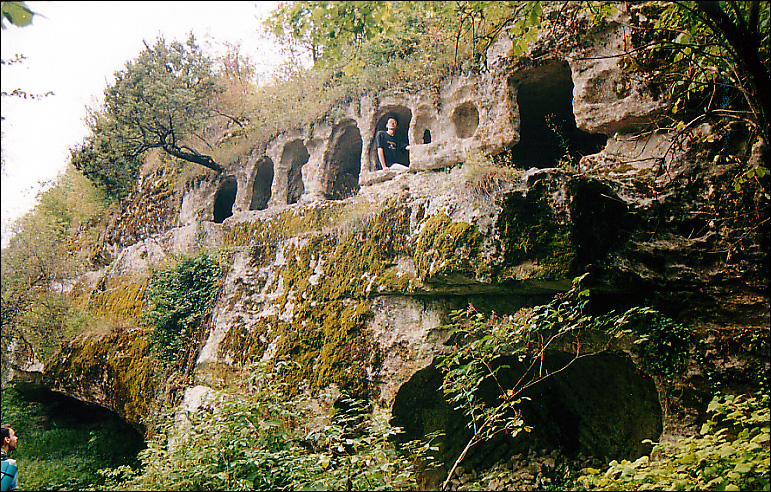 Менгиры в с. Родниковское - самые древние в Крыму каменные памятники, которые были созданы человеком. Менгир по-бретонски значит "длинный камень". Этим словом обозначают вертикально врытые в землю длинные каменные истуканы, являющиеся культовыми памятниками эпохи неолита и бронзового века.
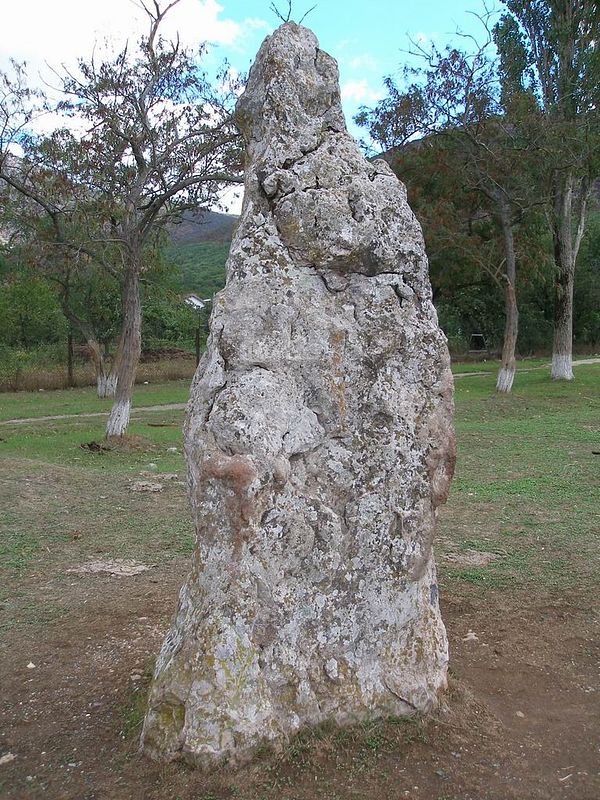 Неаполь Скифский - древний город, одна из скифских царских крепостей в  Крыму, столица позднескифского государства (III век до н. э. — III век н. э.), была основана на берегу реки Салгир более двух тысяч лет назад.
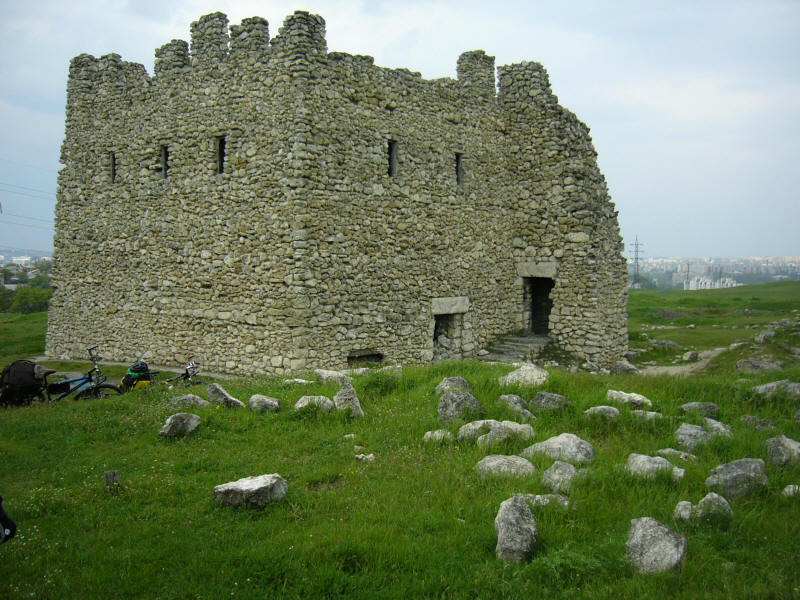 Среди природных феноменов Европы пещера Эмине-Баир-Хосар занимает исключительное место. Наиболее нетронутая, первозданная пещера расположена на живописном склоне горы Чатырдаг, с которого открывается панорама всей центральной части полуострова Крым.
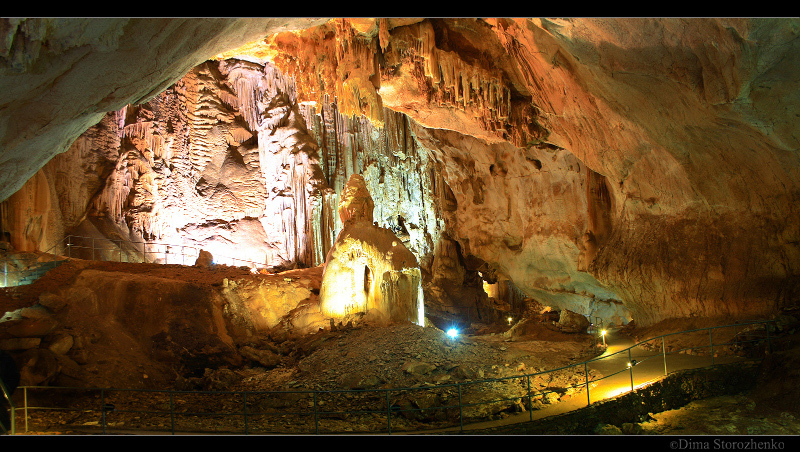 Тепе-Кермен - одним из самых многолюдных пещерных городов Крыма, расположенный к юго-западу от Бахчисарая, археологический памятник VI-XIV вв.
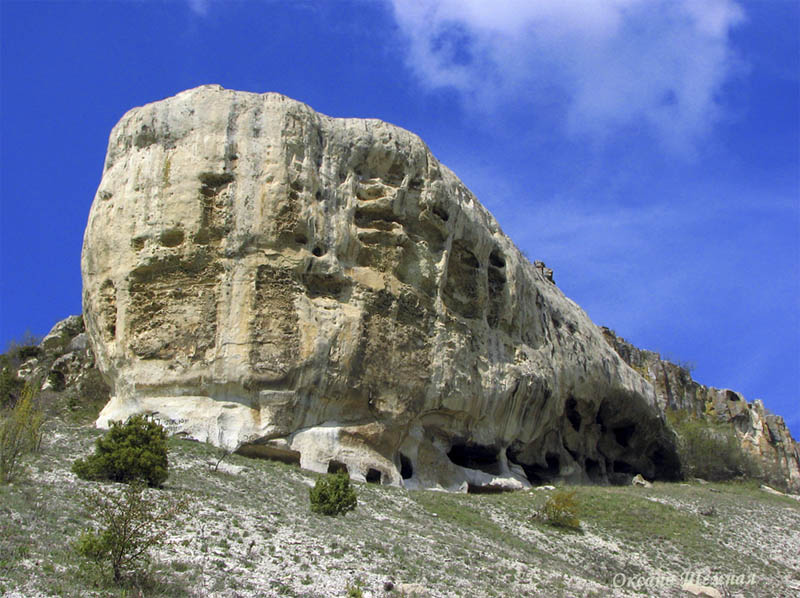 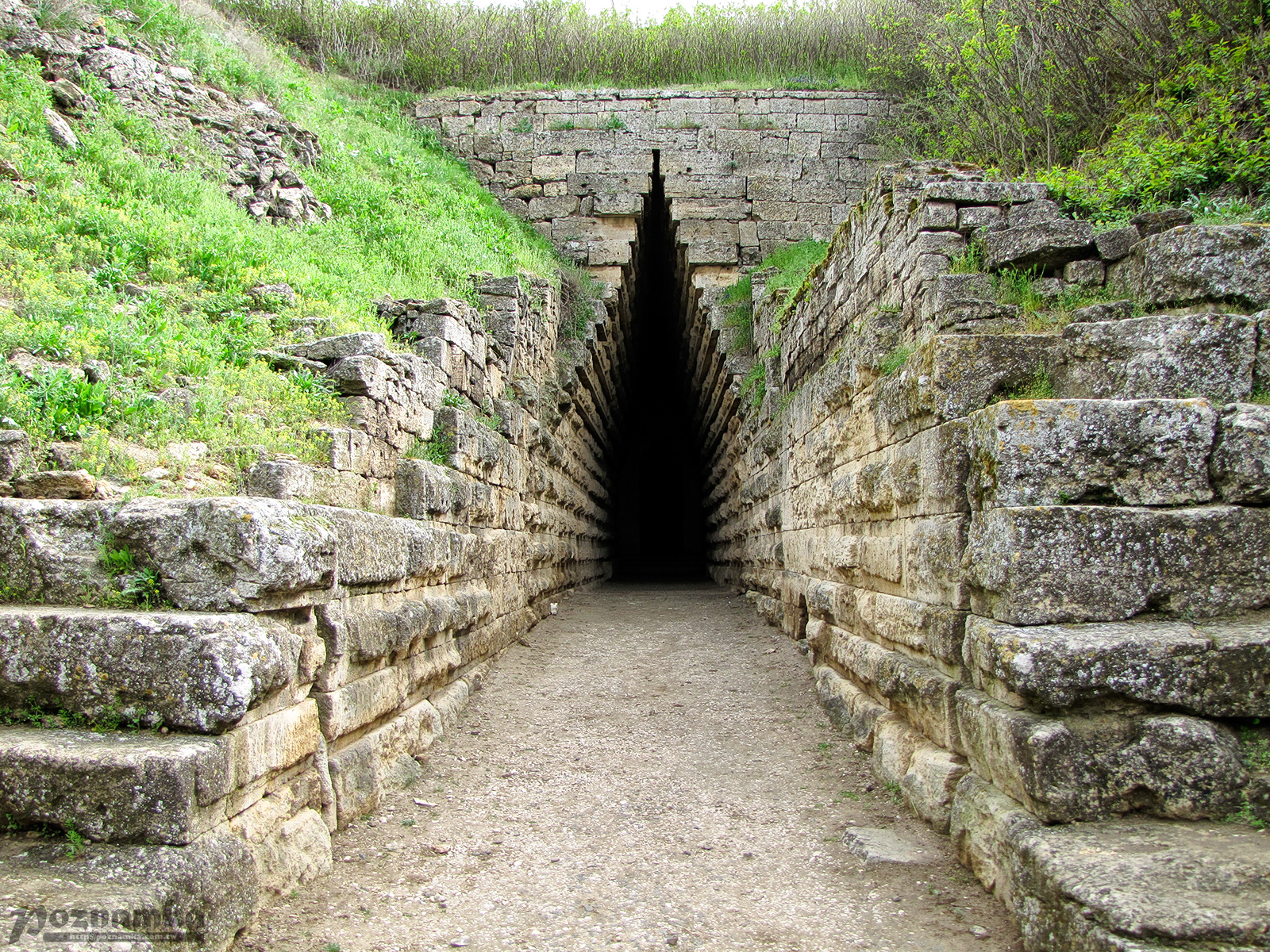 Пять километров от Керчи - и вы возле шедевра античного зодчества. Царский курган - памятник погребальной архитектуры IV века до н.э. Исследователи полагают, что в Царском кургане был погребен представитель династии Спартокидов - сам боспорский царь Левкон I.
Херсонес Таврический - город, основанный древними греками на Гераклейском полуострове на юго-западном побережье Крыма. Ныне Херсонесское городище расположено на территории Гагаринского района Севастополя. На протяжении двух тысяч лет являлся крупным политическим, экономическим и культурным центром Северного Причерноморья.
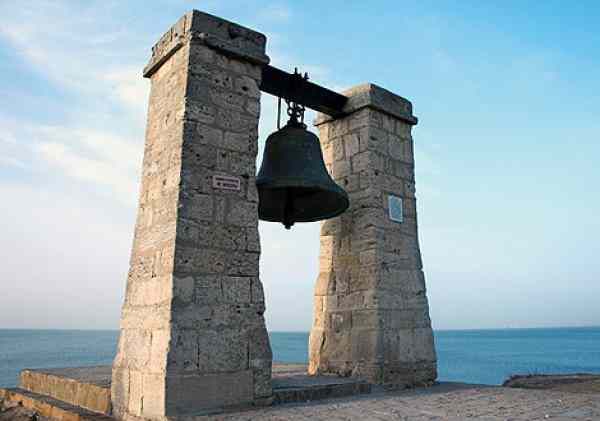 Итоги урока
Что мы сегодня узнали на уроке?
Домашнее задание
Подготовить сообщение об одном из археологических памятников Крыма